SUMAS, RESTAS, DECENAS/ UNIDADES, ANTERIOR /POSTERIOR, CONTEO DE UN NÚMERO A OTRO.
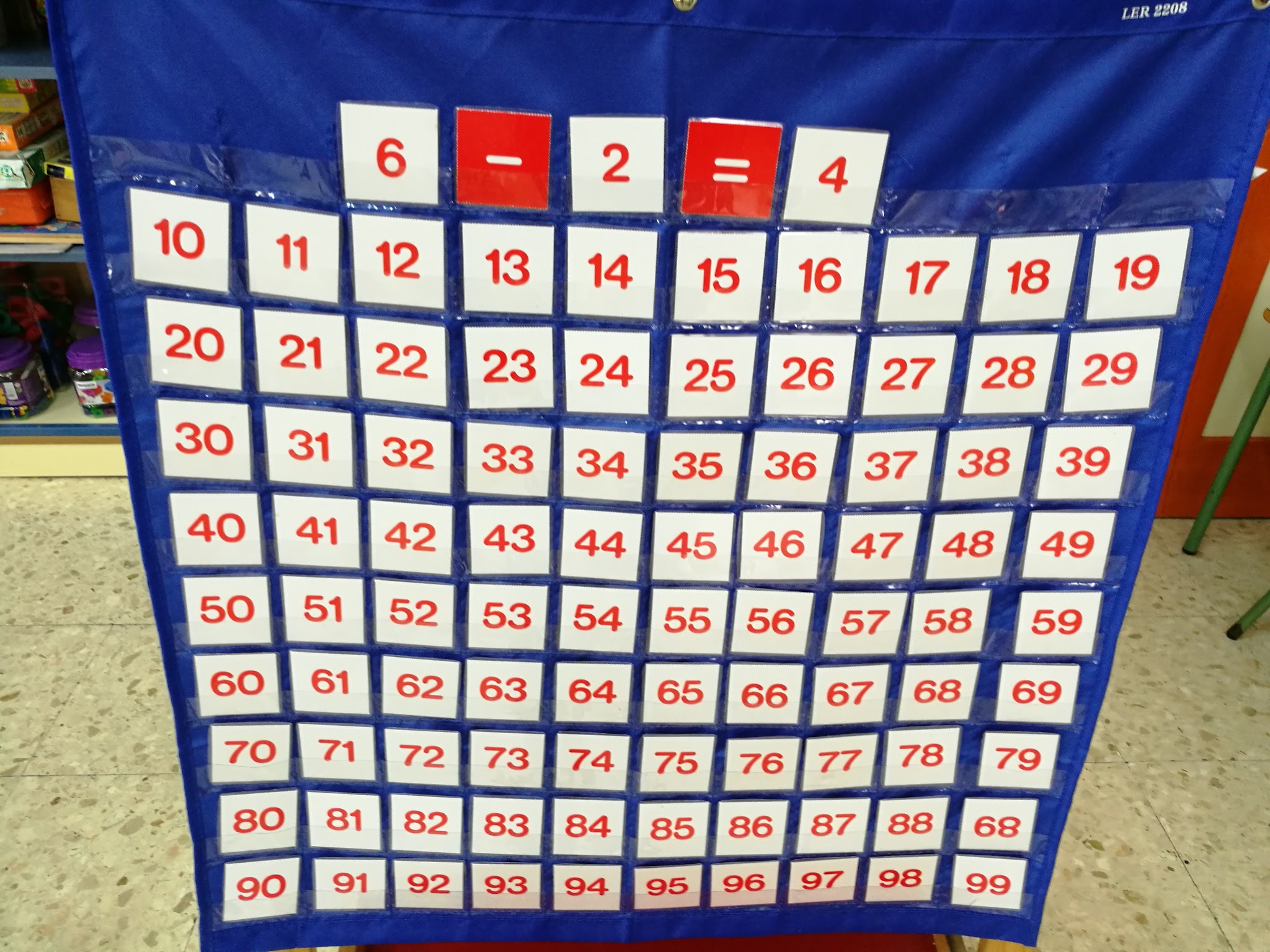 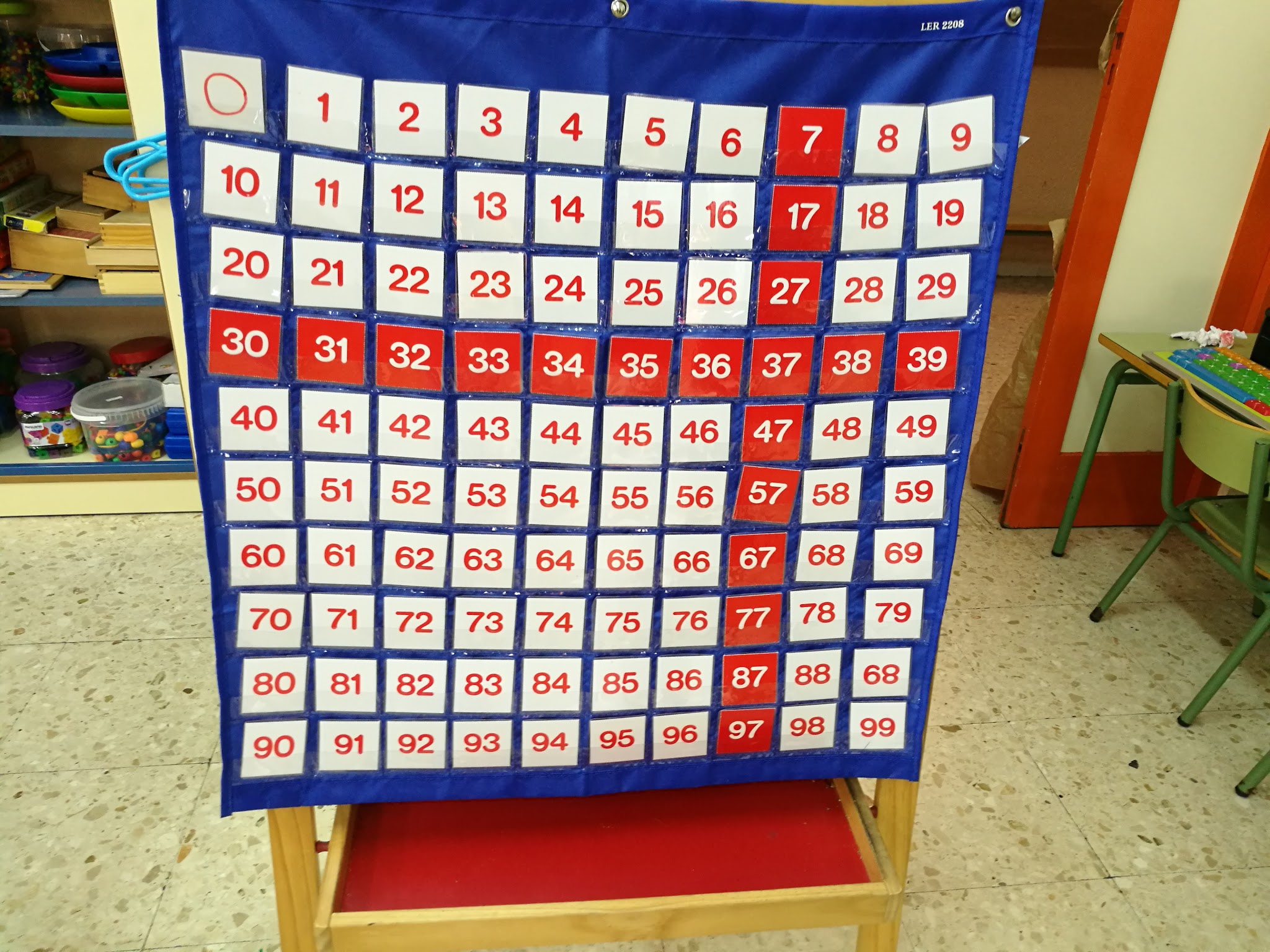 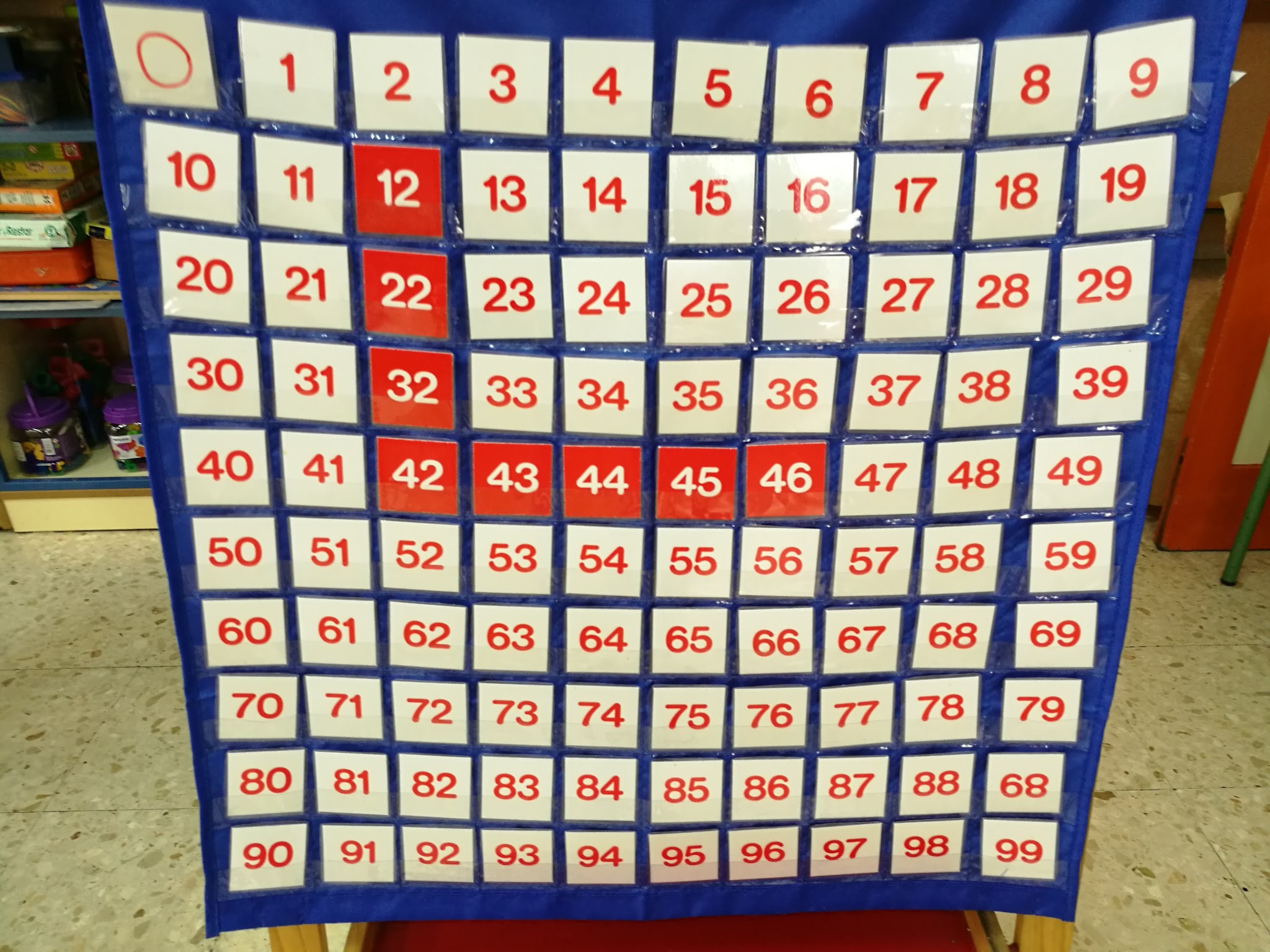 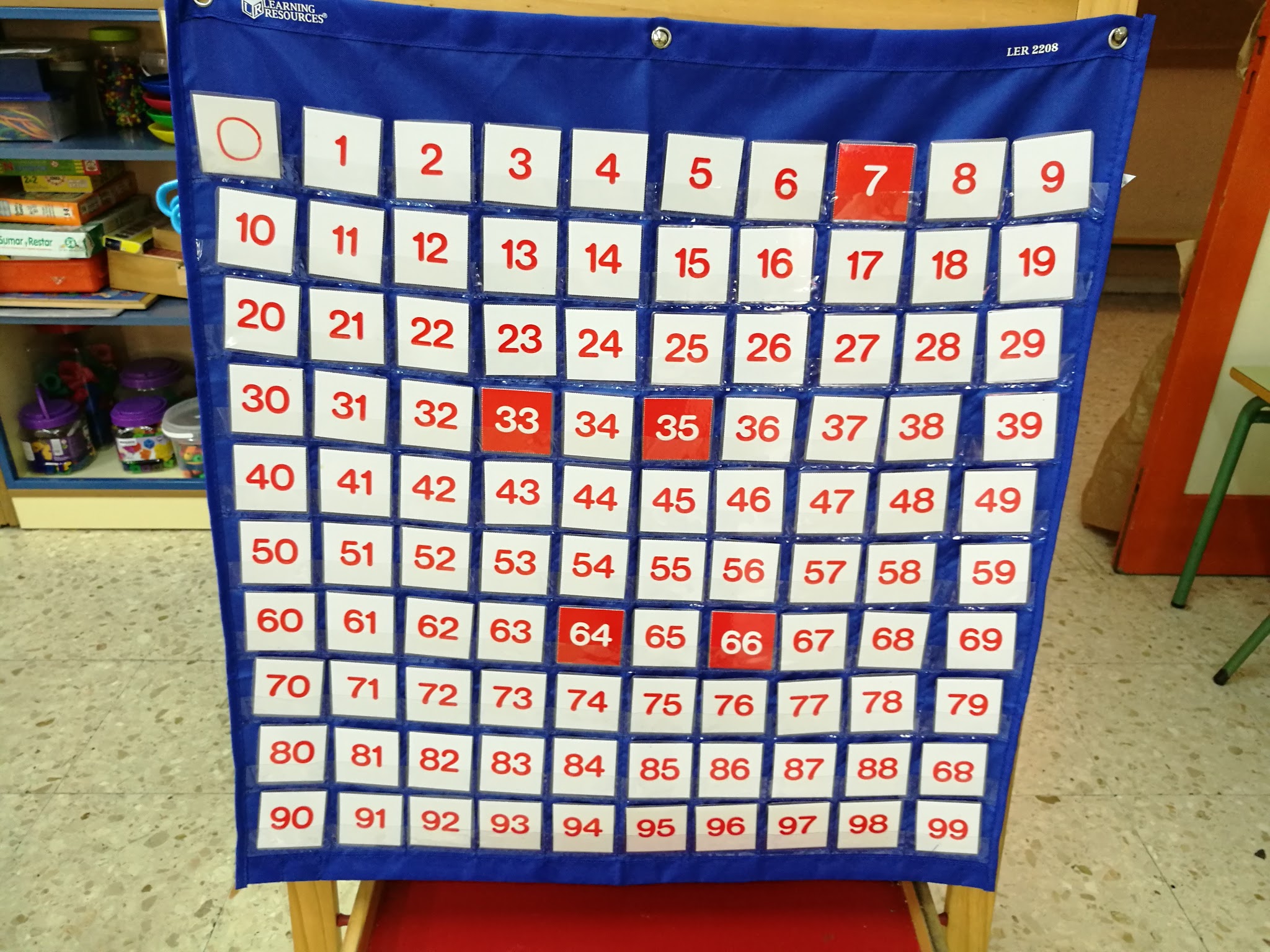 SUBITIZACIÓN Y ESTIMACIÓN
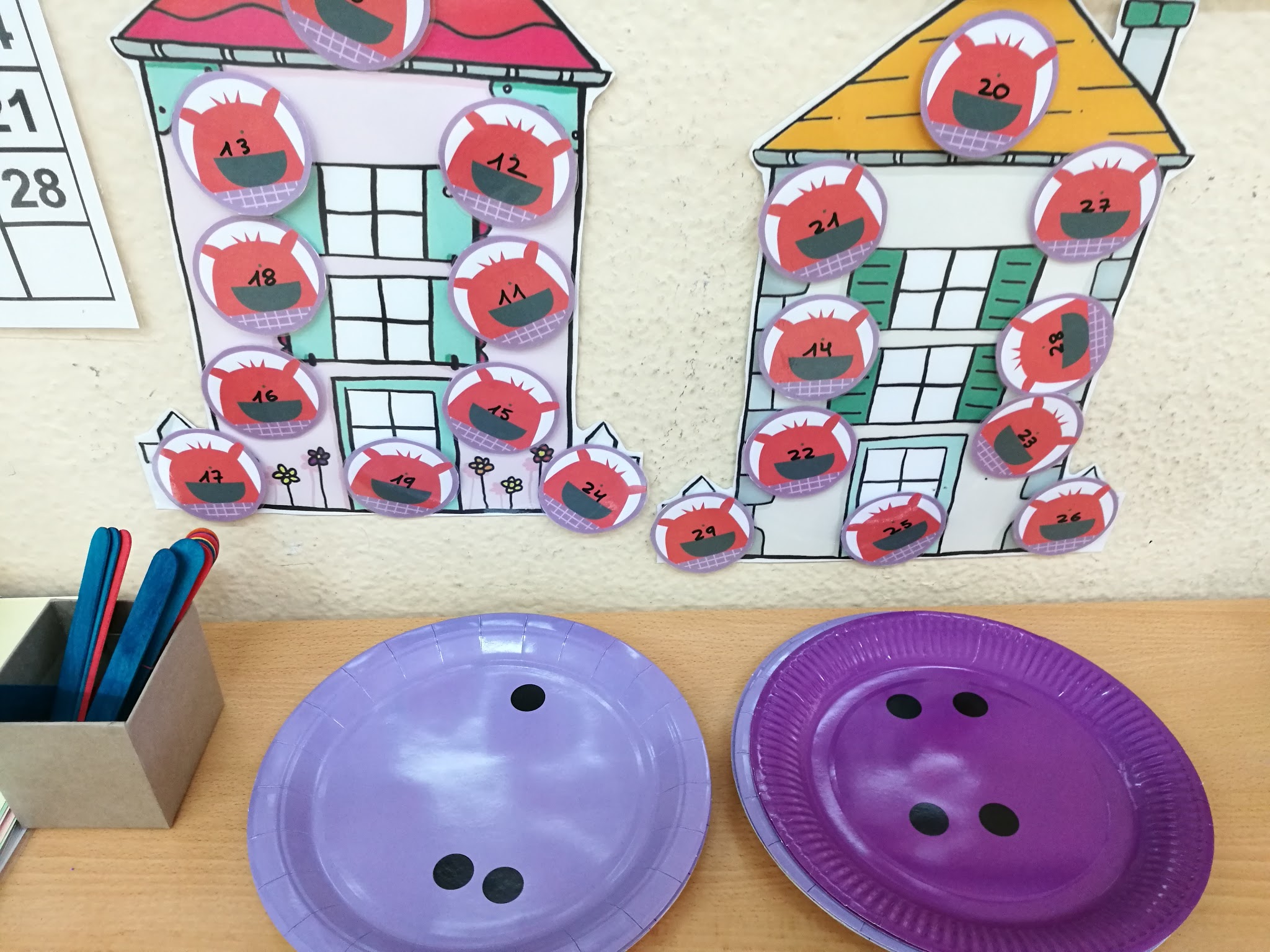 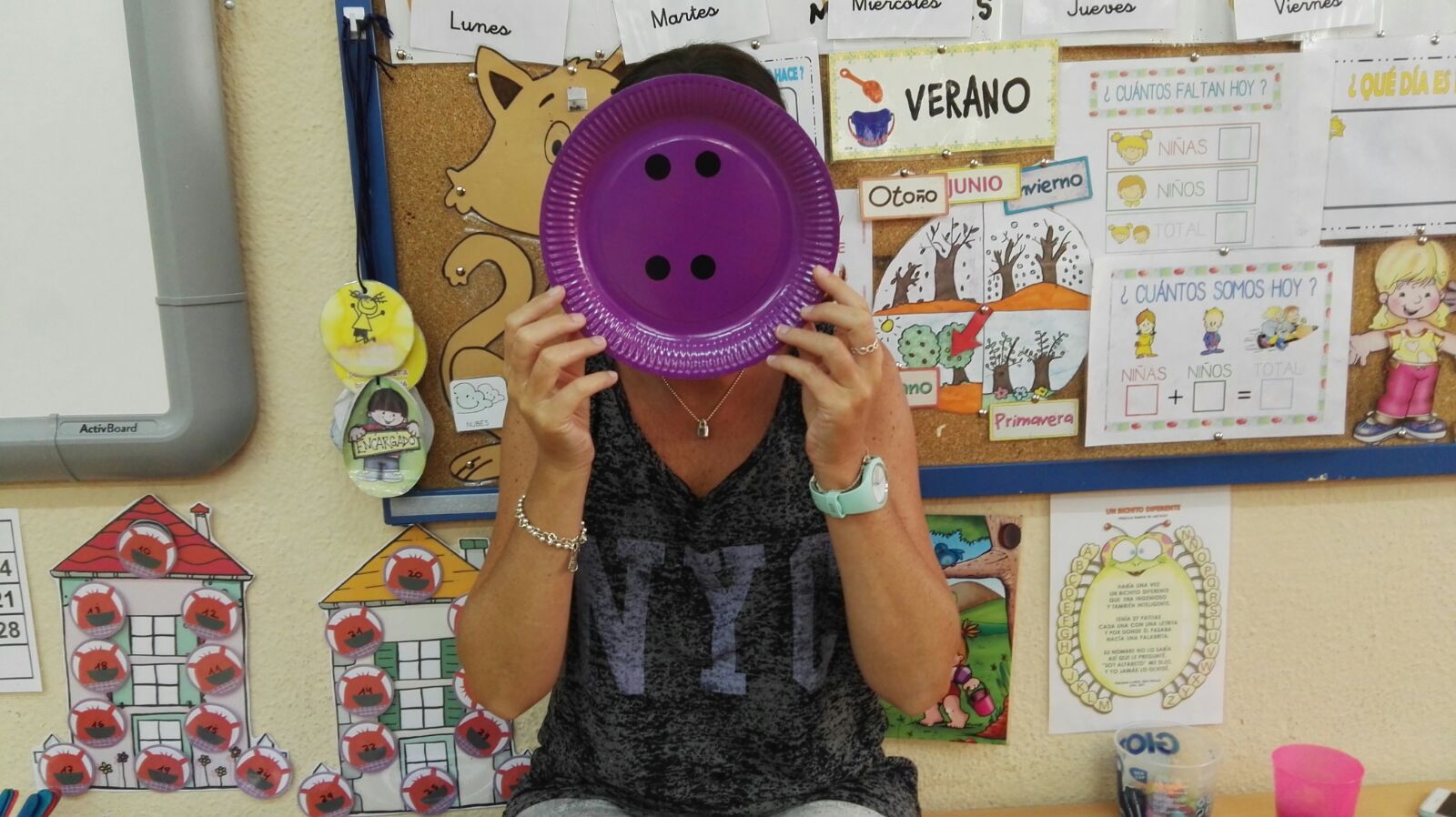 DESCOMPOSICIÓN DE NÚMEROS Y DECENAS /UNIDADES
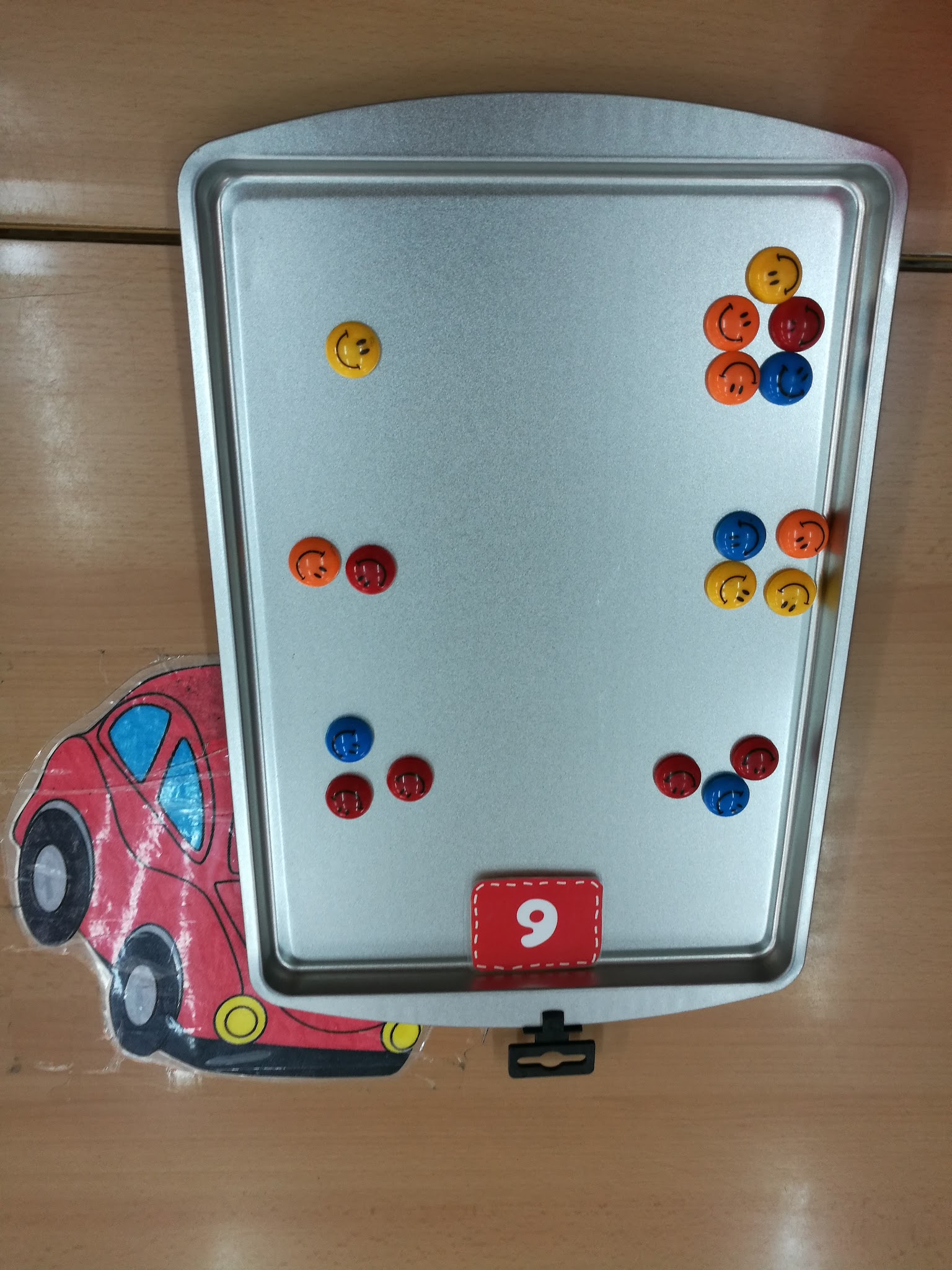 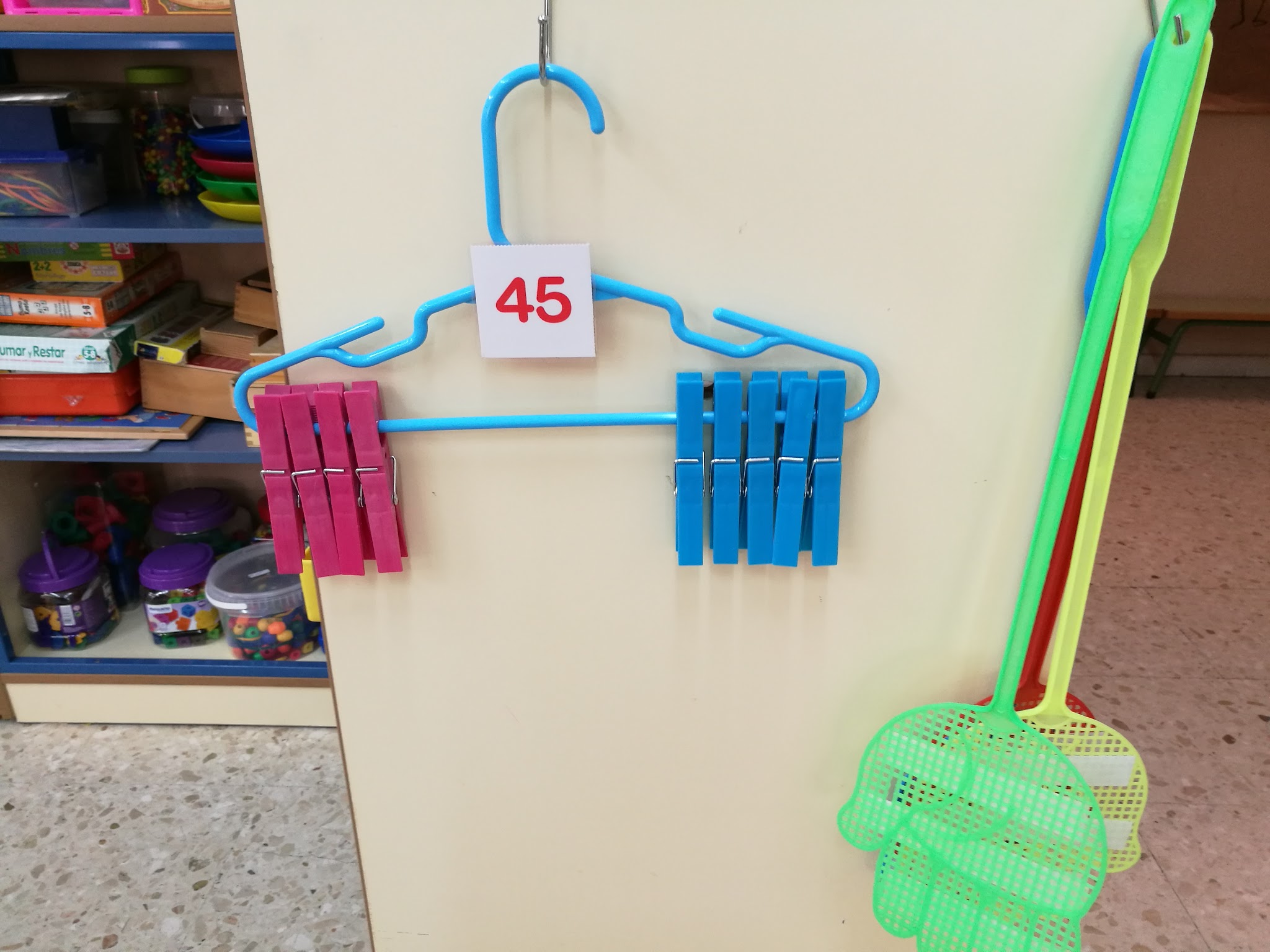 CONTEO
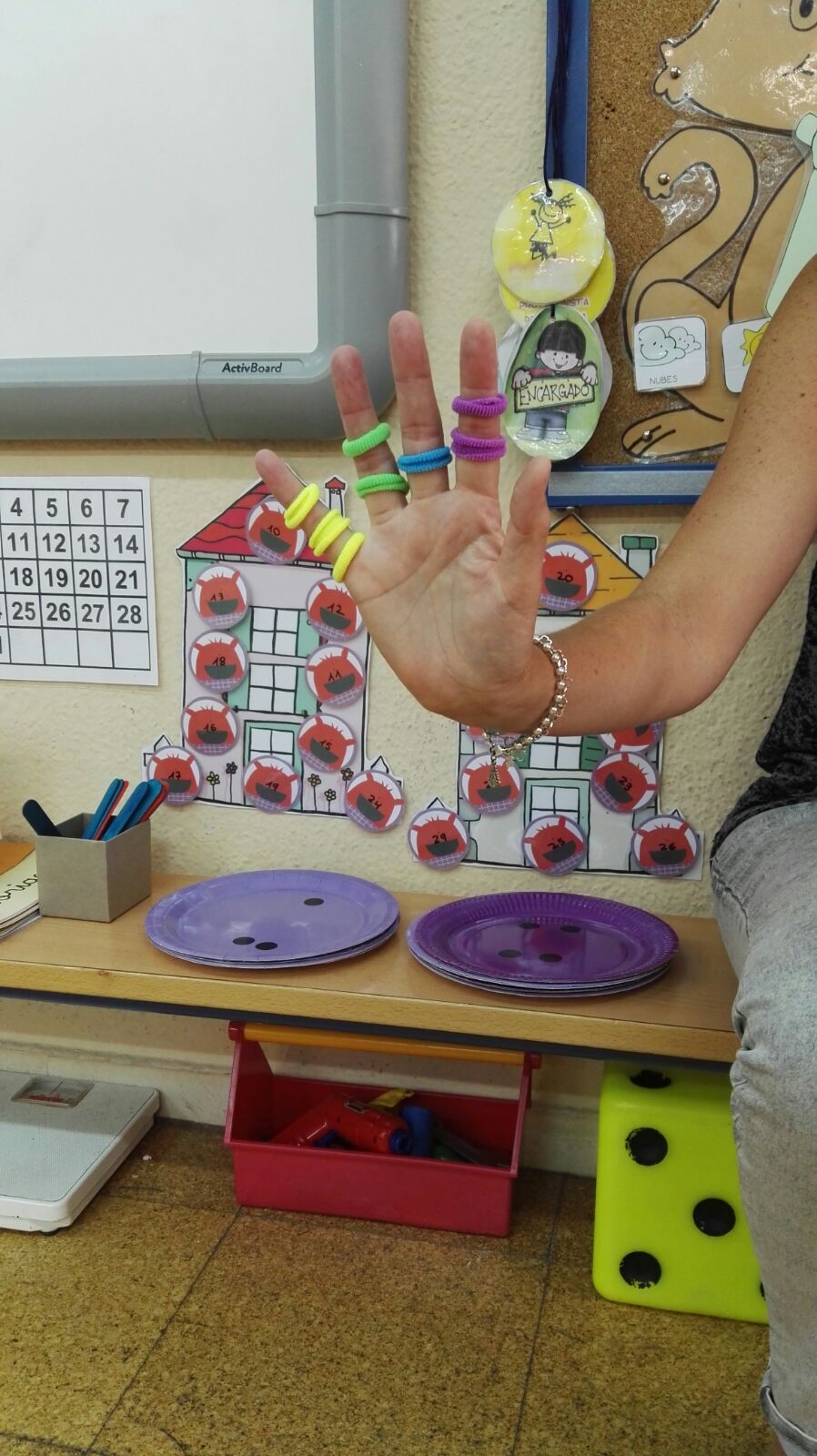 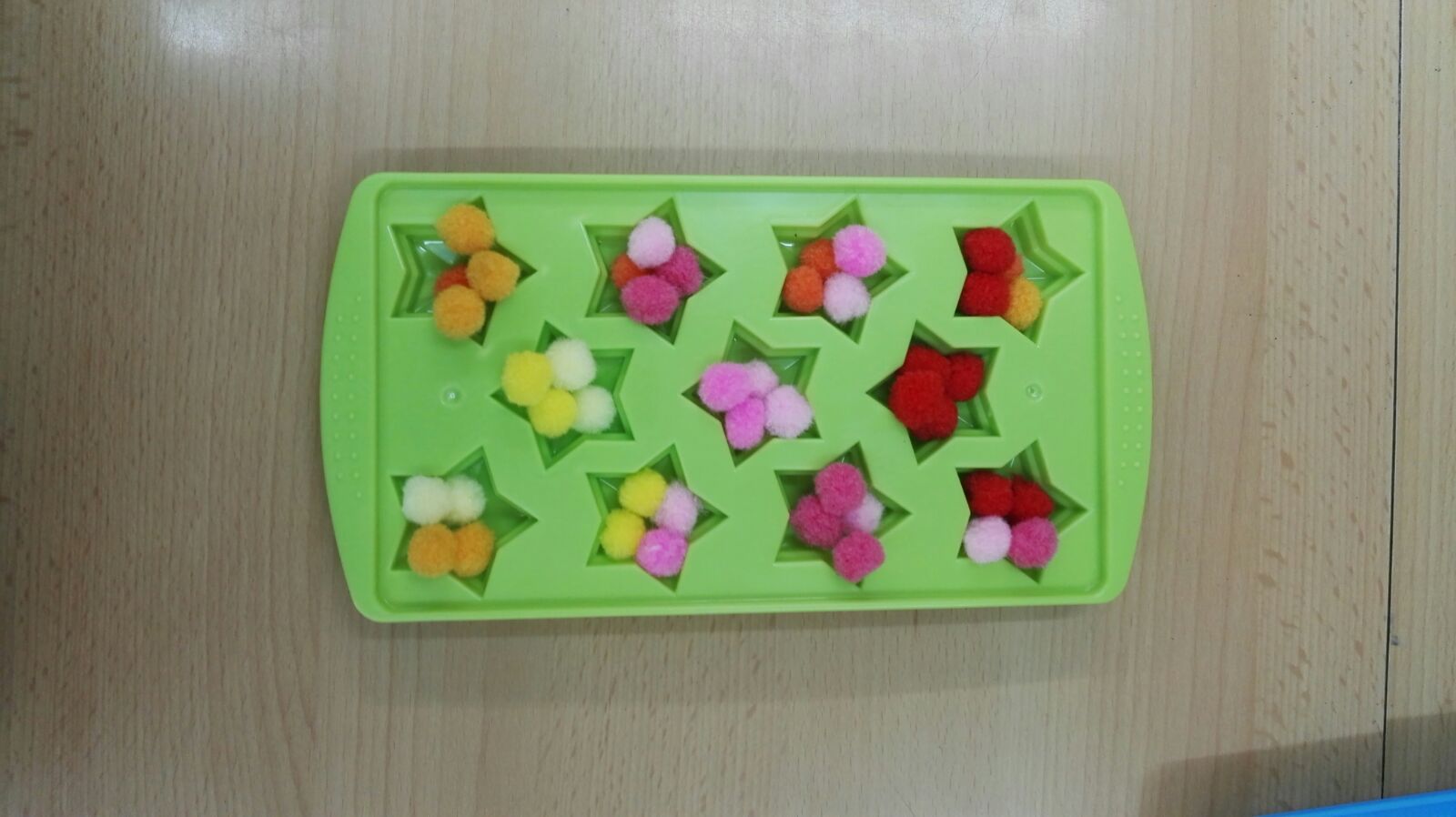 SUMAS
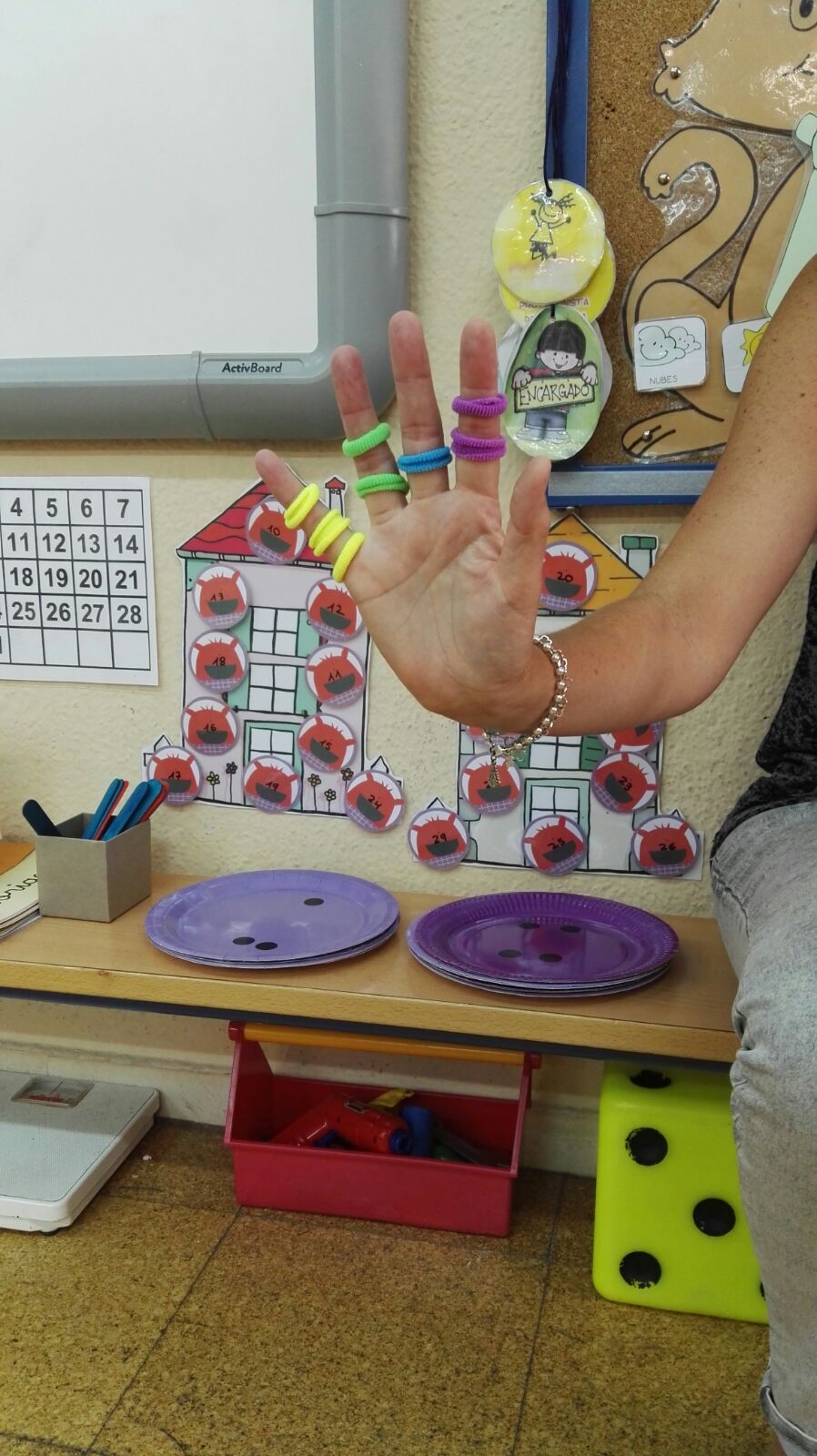 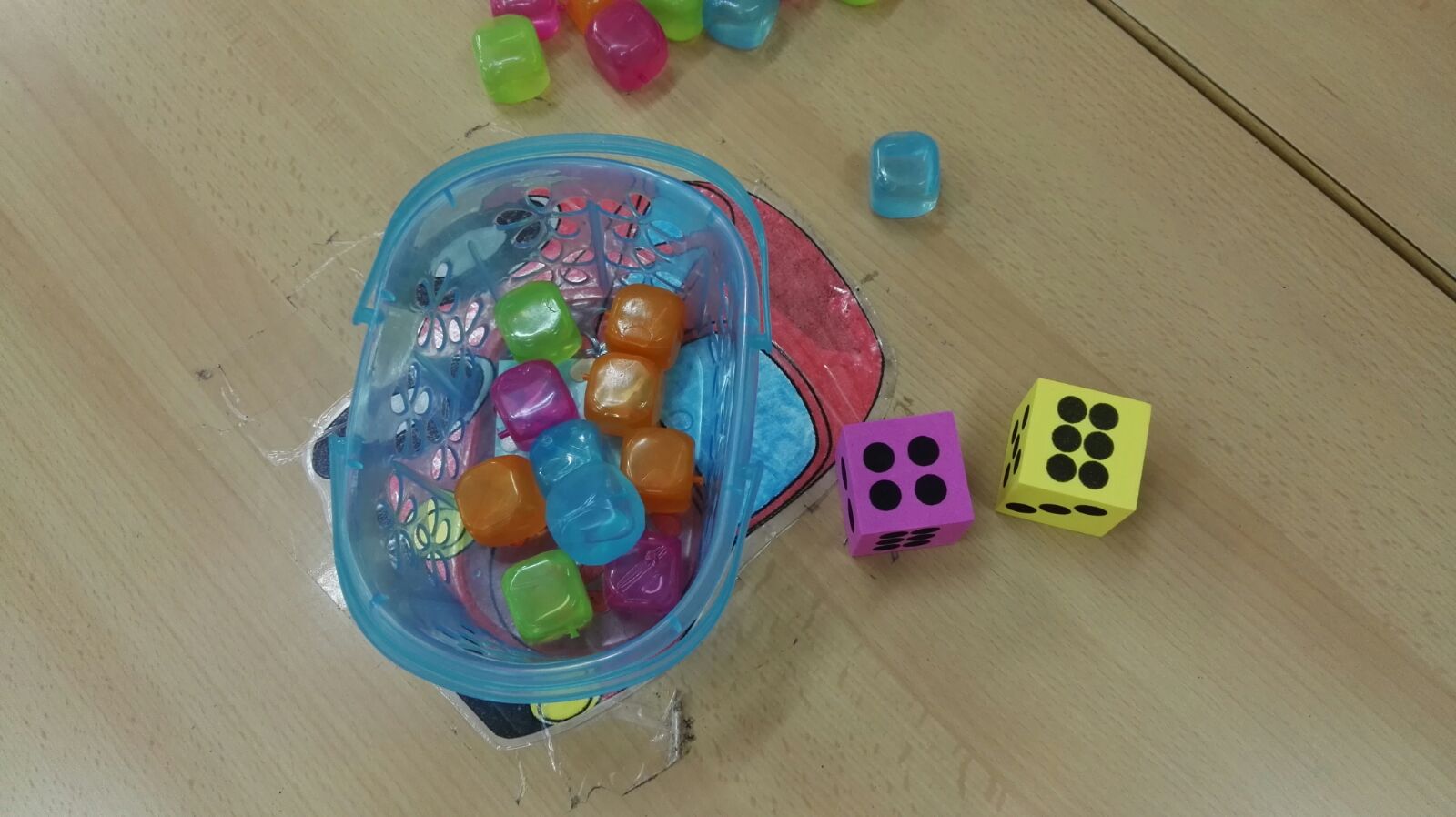 CONTEO
PATRONES
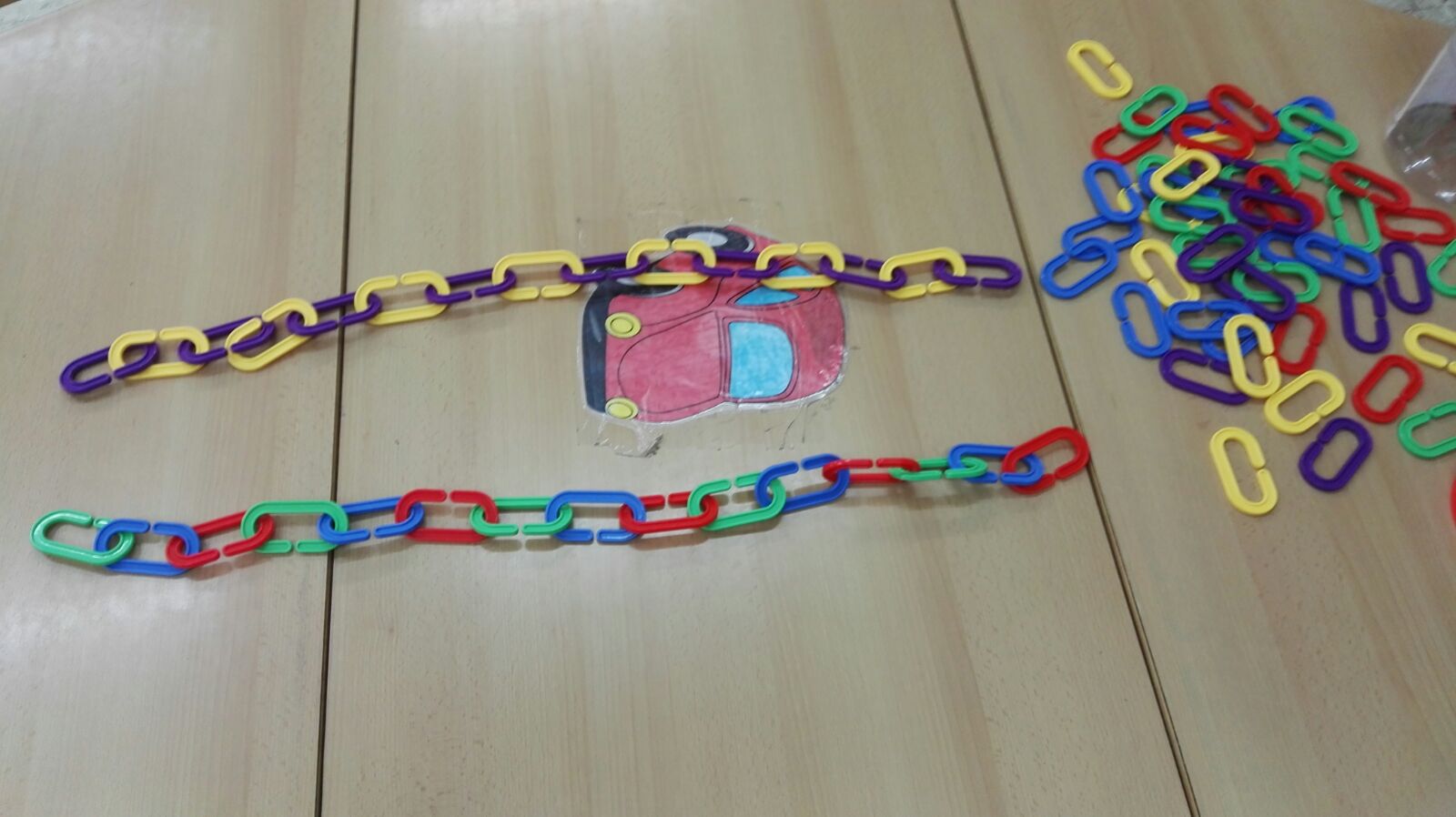 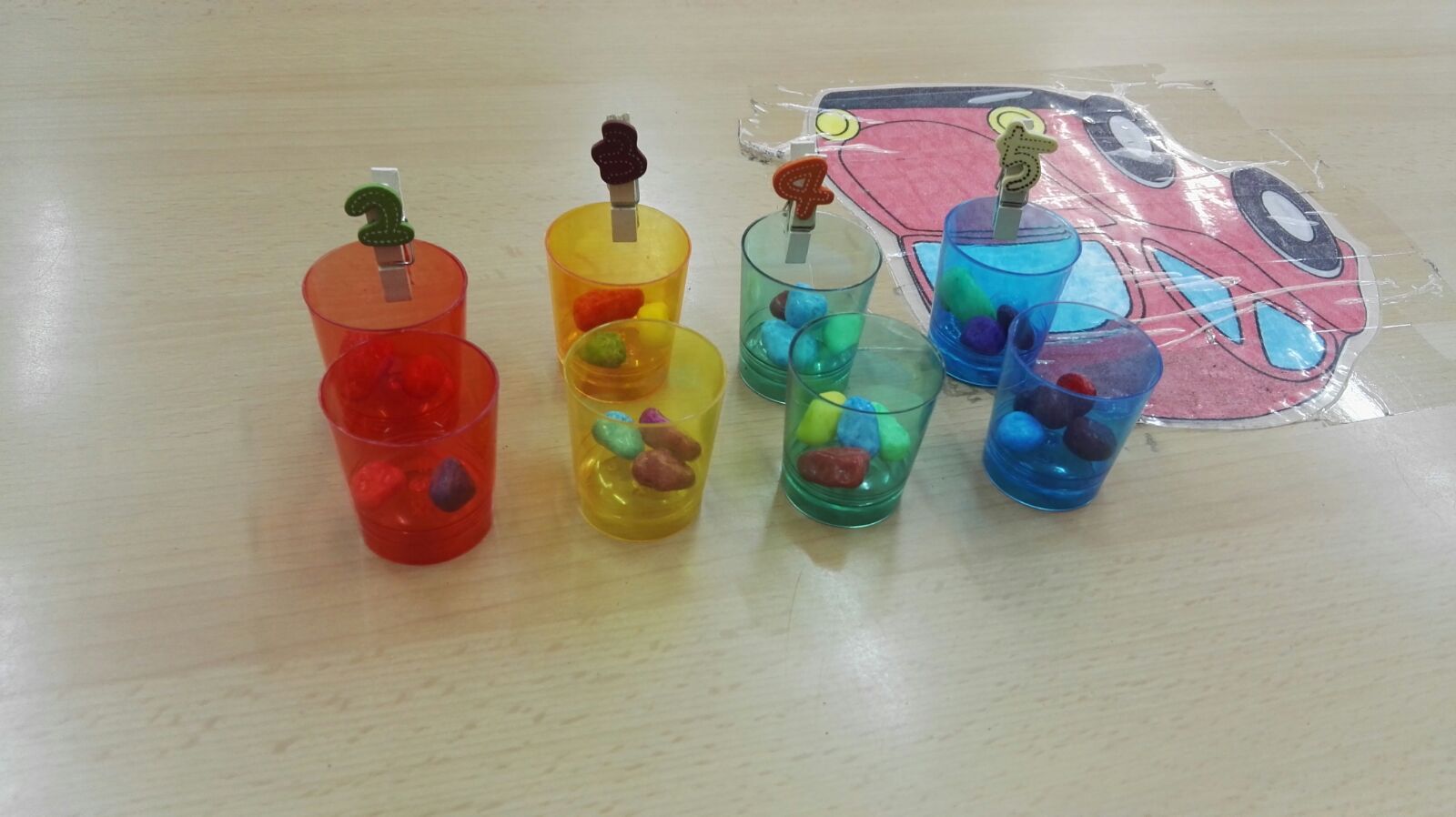